Lexique du printemps, de la francophonie et du carnaval
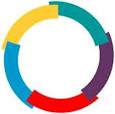 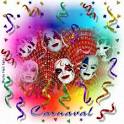 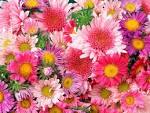 LES BOURGEONS
LE CARNAVAL
LES CREPES
LES DEGUISEMENTS, SE DEGUISER
LE DRAPEAU DE LA FRANCOPHONIE
FAIRE DES CREPES
LA PLANETE, LE MONDE
LES ENFANTS DU MONDE
LA FLEUR
LES FLOCONS
L’HIVER
LE PRINTEMPS
LES MASQUES
LE TAMBOUR
RIO DE JANEIRO
LA RONDE
LES OISILLONS
LES ŒUFS, LE NID
L’OURS